Економіка виробництва виноградарства
Економічна ефективність виробництва винограду в сільськогосподарських підприємствах України
У зв'язку з великою трудомісткістю галузі велике значення має впровадження комплексної механізації і прогресивної технології.
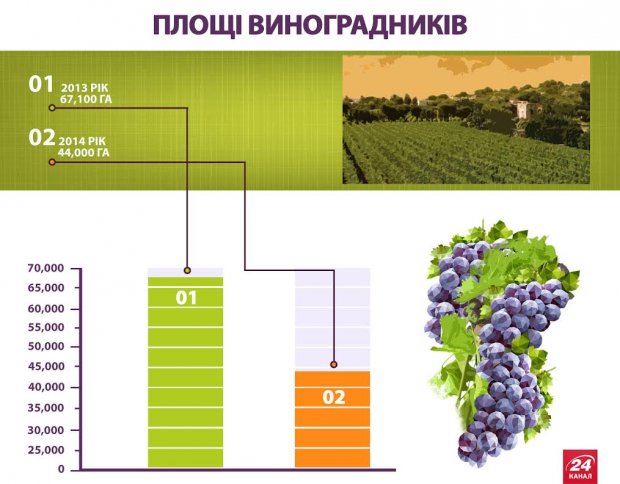 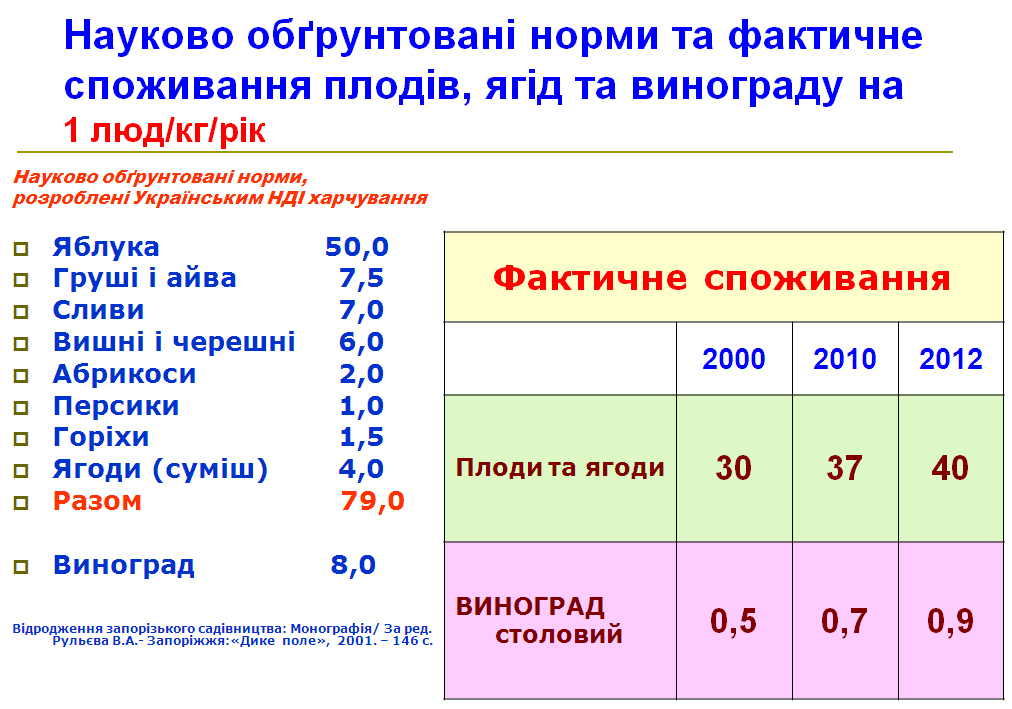 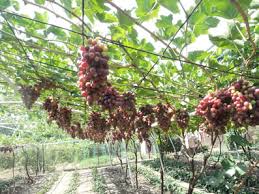 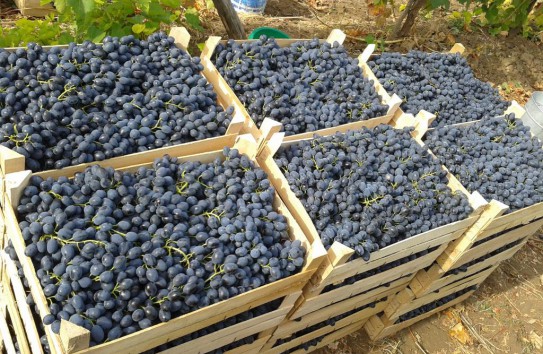 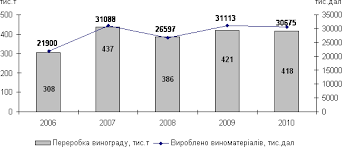 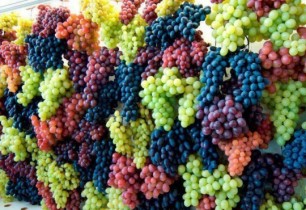